Media Grafis
Definisi Media Grafis
media untuk menyampaikan pesan atau informasi berupa simbol-simbol visual yang disusun secara estetik dan fungsional. Dengan kata lain media ini mengandalkan kekuatan visual sebagai penyampai pesan pendidikan maupun pembelajaran

Visual meliputi :  warna, bentuk, tekstur, layout, gambar, teks dkk
Contoh Media Grafis
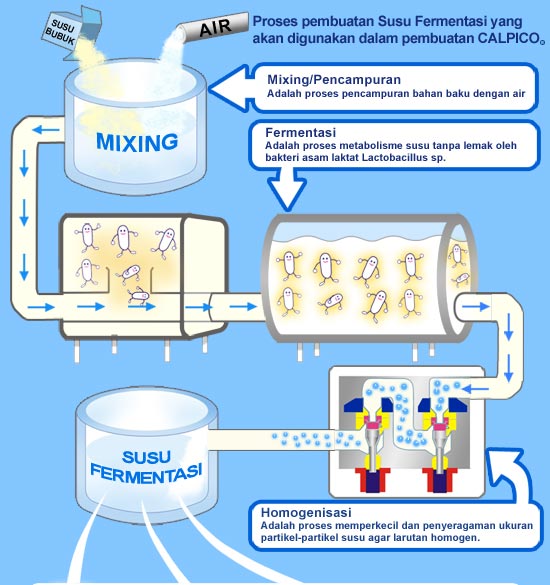 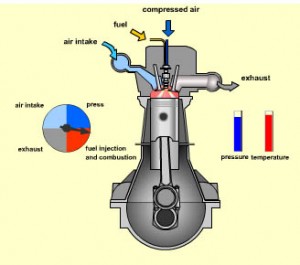 Sejarah Media Grafis
Huruf mesir kuno
1960 Visual literacy = keterbacaan visual

Visual literacy = Gerakan di bidang pembelajaran yang berarti keterbacaan visual. Dimana siswa dan guru dituntut untuk bisa membaca/ mengartikan dan membuat bahasa/pesan visual dalam proses belajar mengajar
Sejarah Media Grafis/ Visual
…penyiapan dan penyajian mata pelajaran mungkin akan lebih bijak dan menguntungkan jika dihabiskan dalam melatih daya imaji siswa sehingga ia terus menerus menciptakan imaji yang definitif, cerah dan berkembang…
John D (1897)
Literasi Visual
Strategi Input 
	Membaca, menganalisis dan mengartikan pesan visual (ex : tugas kliping, analisis iklan, analisis tayangan televisi)


Strategi Output
	Membuat pesan visual (termasuk presentasi), Proyek produksi membuat media
Literasi Visual dalam Pendidikan
Visual telah membanjiri siswa saat ini 
Ex : Web, CAI, buku, modul, wallchart serta berbagai bentuk  media visual lainnya.
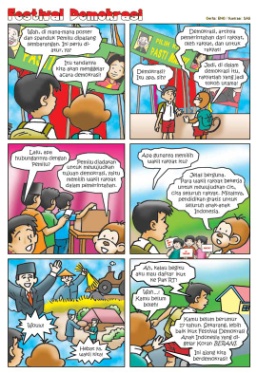 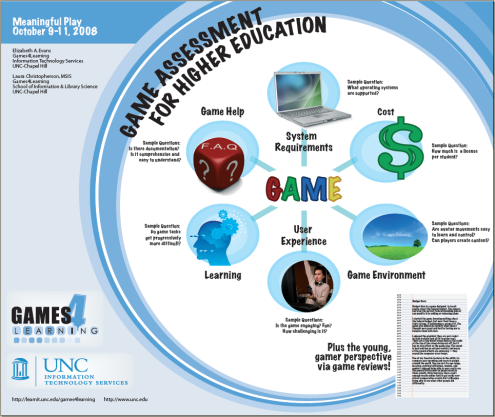 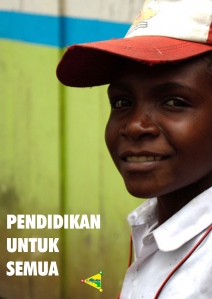 Kelebihan Media Grafis
Menarik, karena menggunakan gambar dan teks untuk menyampaikan pesan (mengandalkan kekuatan visual)
Biaya produksi murah
Hampir sesuai untuk semua materi pembelajaran/ pendidikan
Digunakan untuk berbagai lini dan tingkatan pendidikan/ pembelajaran
Kelebihan Media Grafis
Mengkonkritkan suatu konsep/istilah yang abstrak
Banyak software yang mendukung produksi media grafis
Memotivasi pebelajar
Memudahkan pebelajar untuk memahami konsep yang susah jika dijelaskan dengan kata-kata.
Mengurangi verbalisme
Sekian dan Terimakasih